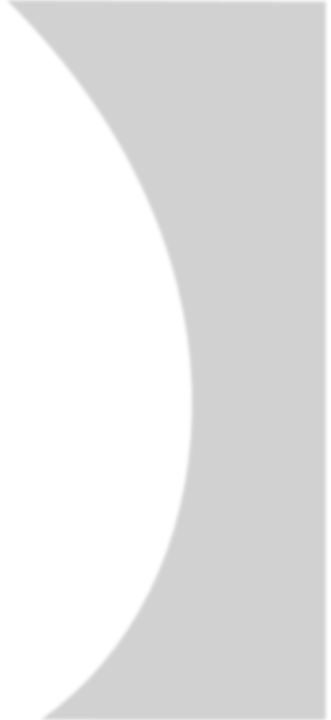 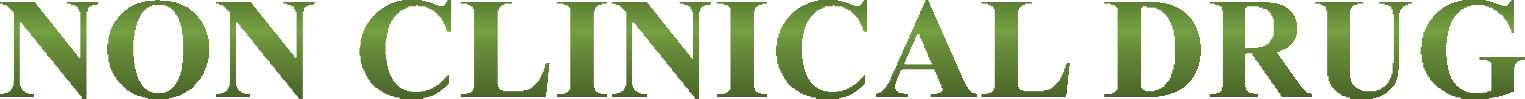 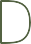 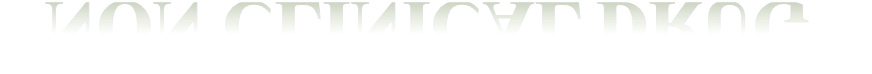 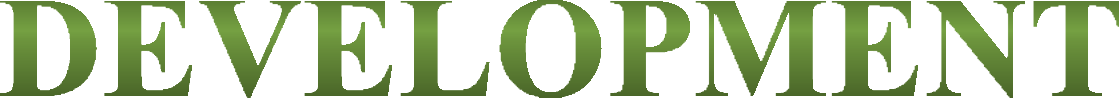 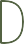 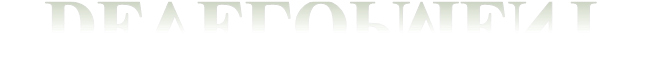 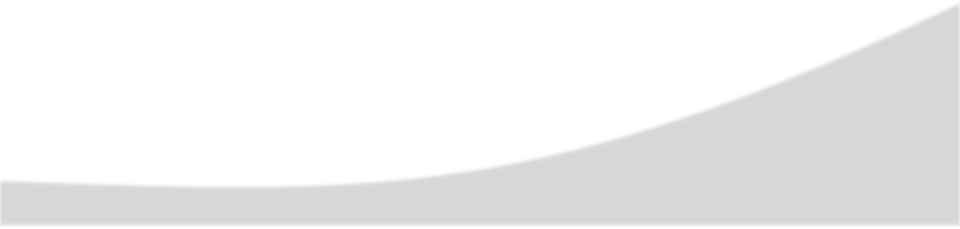 Contents:
Introduction
Investigational New Drug (IND)
New Drug Application (NDA)
Abbreviated New Drug Application (ANDA)
Investigation of Medicinal Products Dossier (IMPD)
Investigator’s Brochure (IB)
INTRODUCTION:
The non-clinical (or pre-clinical) development phase  primarily aims to identify which candidate therapy has the  greatest probability of success, assess its safety, and build  solid scientific foundations before transition to the clinical  development phase.
Also, during the non-clinical development phase, the  candidate compound should meet non-medical objectives,  including defining the intellectual property rights and  making enough medicinal product available for clinical  trials. The non-clinical development of a medicine is  complex and regulatory-driven.
The studies in non-clinical development are performed:
In silico: ‘performed on computer or via computer  simulation’, e.g. predicting the toxicology profile of a  product using its chemical structure from data-based  approaches.
In vitro (Latin for ‘within the glass’): performing a  procedure in a controlled environment outside of a
living organism, e.g. use of hepatocyte (cells from the  liver) cultures for metabolism studies.
In vivo (Latin for ’within the living’): experimentation  using a whole, living organism as opposed to tissues or
cells, i.e. animals, humans or plants.
Objectives:
Once a candidate compound is identified, the non-  clinical development should start answering the following  questions, and answers will come from specific  assessments/studies:
Does it work? → efficacy assessment
How will it be delivered and how will the body react?
→ profiling
Is it safe? → toxicology/safety
Is the manufacture viable and controllable?
Non-clinical development activities can continue  throughout the life-cycle of the product, although the earlier
these questions are answered, the easier it is to identify the  profile of the patient who will benefit most.
Non-clinical regulatory guidelines;
There		are	many	players  development	of	medicines,		and	each
involved
in	the  organisation		or
institution follows their own set of rules. For instance,  companies have their Standard Operating Procedures  (SOP).
In addition to Good Clinical Practice provisions,  guidelines can be consulted at the European Medicines  Agency (EMA) website.
They are either general or more specific addressing  scientific and technical aspects (e.g. specific to  required toxicology studies).
They	must	be	strictly	followed	for	any	new
any
marketing	authorisation	application;
deviation
must be justified.
Non-clinical development in CTD modules
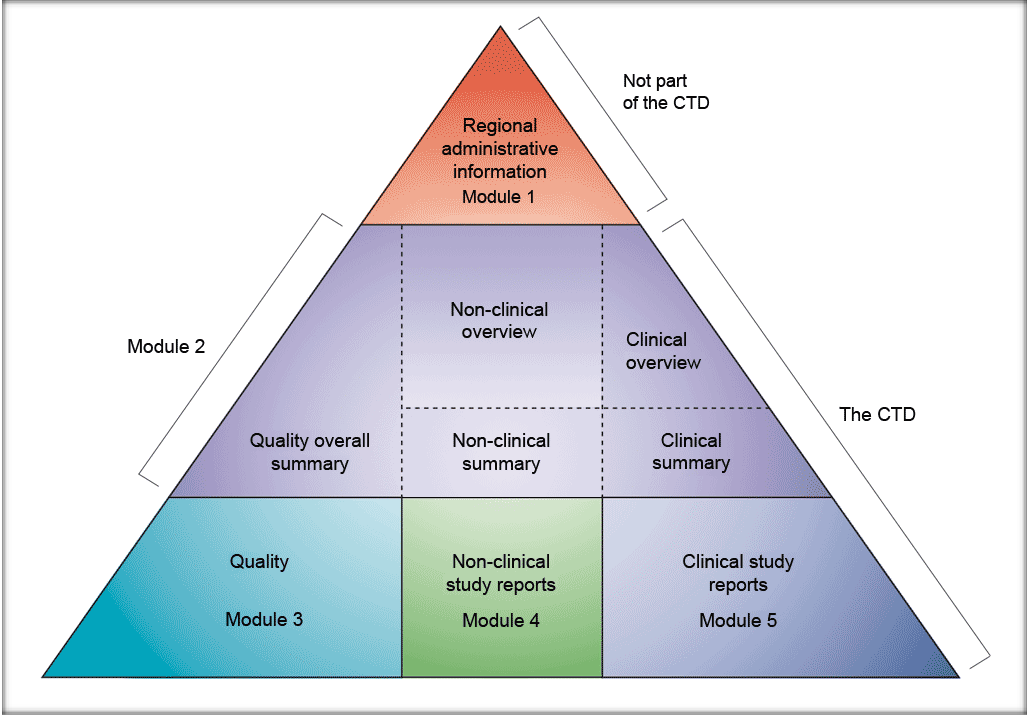 INVESTIGATIONAL NEW DRUG (IND)
Investigational New Drug is defined under 21 CFR 312.3(b)
as ‘  a	new drug	or  biological  drug	that  is  used	in	clinical
investigation’.
The term also includes a biological product used in-vitro for
diagnostic purposes.
After pre-clinical investigations when the new molecule has  been screened for pharmacological activity and acute  toxicity potential in animals the sponsor requires permission  from FDA for its clinical trials in humans.
The sponsor submits the application for conduct of human  clinical trials called Investigational New Drug (IND)  application to FDA or DCGI .
Once IND application is submitted , the sponsor must wait
for 30 days before initiating any clinical trial.
Clinical trials in humans can begin only after IND is  reviewed by the FDA and a local institutional review board  (IRB).
IRBs approve clinical trial protocol, informed consent of all
participants and appropriate steps to prevent subjects from
harm.
TYPES OF INDs
COMMERCIAL INDs
These	are	applications	that	are	submitted	primarily	by	the
companies to obtain marketing approval for a new product.
NONCOMMERCIAL (Research)INDs
These INDs are filed for noncommercial research.
These are :
1) Investigator’s IND- It is submitted by a physician who
both initiates and conducts an investigation and who also  administers and dispenses the IP. A physician might submit a  research IND to propose studying an unapproved drug or an  approved drug for new indications or in new patient population.
Emergency Use IND
This IND allows FDA to allow the use of an  experimental drug in an emergency situation that does not  allow submission of an IND in accordance with 21 CFR  Sec312.23 or Sec 312.34.
It can also be used for patients who do not meet the  criteria of an existing study protocol or if an approved study  protocol does not exist.
Treatment IND- Also called Expanded Access IND
This IND  may  be submitted  for experimental  drugs
showing promise in clinical testing of  serious  and  immediately life threatening conditions while the final clinical  work is conducted and the FDA review takes place (21 CFR  312.34).
Criteria for IND application
A new indication
Change	in	the	approved	route	of	administration	or  dosage level.
Change in the approved	patient population (vulnerable
subjects	e.g.	pediatrics,	elderly,	HIV	+ve,  immunocompromised)
Significant	change	in	the	promotion	of	an	approved  Drug.
IND PROCESS IN INDIA
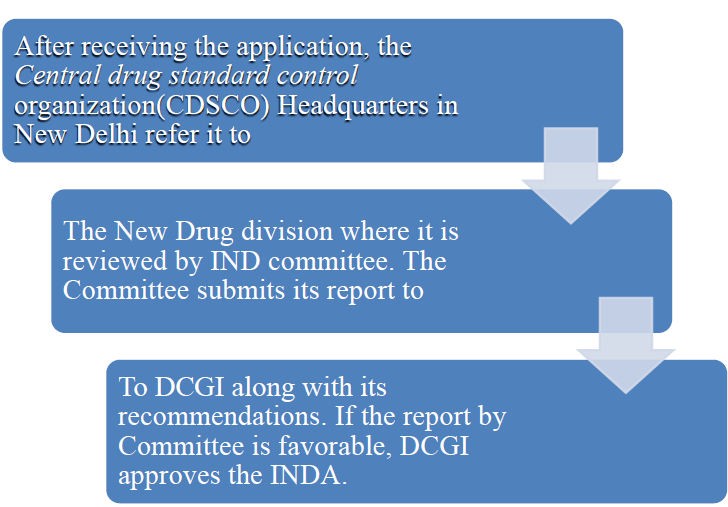 NEW DRUG APPLICATION (NDA)
The New Drug Application is the vehicle through which
the drug sponsors formally propose FDA or DCGI to  approve a new investigational drug for sale and marketing  after Phase IIIA Pivot trials.
The official definition of New Drug is in Sec 201(p) of  Federal Drug, Food and Cosmetics Act as;
Any new drug , the composition of which is such that it is  not recognized among experts qualified by scientific training  as safe and effective for use under prescribed, recommended  or suggested conditions.
Any drug the composition of which is such that it as a  result of investigations to determine safety and efficacy for  use has become recognized, but which has not, otherwise in  such investigations been used to a material extent.
The following letter codes describe the review priority of  the drug;
S-Standard	review:	For	drugs	similar	to	currently
available drugs
P-Priority review: For drugs that represent significant  advances over existing treatments.
Classification of drugs in NDA
Center of drug evaluation and Research(CDER)  classifies new drug applications according to the type of drug  being submitted and its intended use:
New molecular entity
New salt of previously	approved drug
New formulation of previously approved drug
New combination	of two or more drugs
Already marketed drug product- Duplication (i.e.,  new manufacturer)
New indication (claim) for already marketed drug  (includes switching marketing status from prescription to  OTC)
Already	marketed	drug	product	(	no	previous
approved NDA) S
PROCESS OF NDA
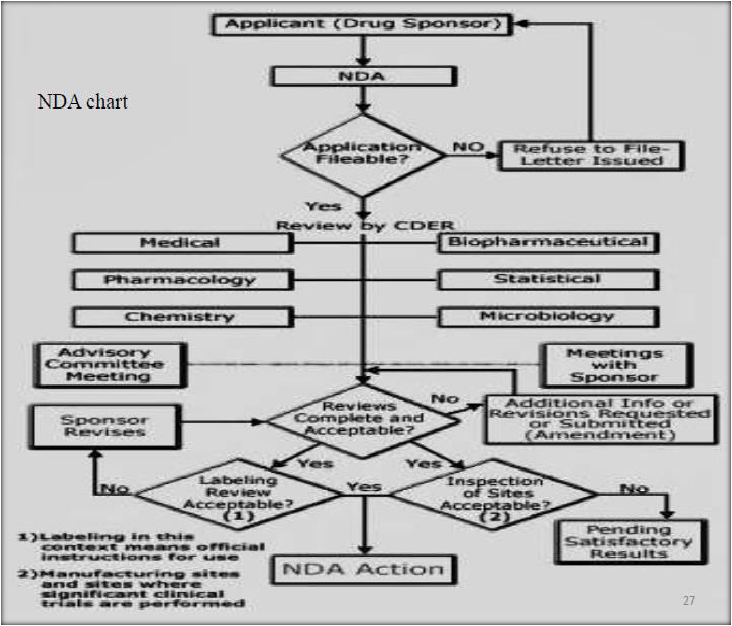 ABBREVIATED NEW DRUG APPLICATION (ANDA)

. Generic drug applications are referred to Abbreviated New  Drug Application.
Pharmaceutical companies must admit ANDAs and receive  FDA’s approval before marketing new generic drugs according to  21CFR 314.105(d).
Once ANDA is approved, an applicant can manufacture and  market generic drug to provide safe, effective and low cost  alternative of innovator drug product to the public.
Generic drugs are termed ‘abbreviated’ as they are not required
to include preclinical and clinical data to establish safety and  efficacy. They must scientifically demonstrate Bioequivalence to  Innovator (brand name) drug.
A generic drug is comparable to Innovator drug I dosage
form, strength, route of administration, quality, performance and  intended use.
One of the ways to demonstrate bioequivalence is to measure the  time taken by generic drug to reach bloodstream in 24-36 healthy  voluanteers. The time and amount of active ingredientsa in the  bloodstream should be comparable to those of Innovator drug.
Use of bioequivalence as base for approving generic drug products
was established in 1984, also known as WAXMAN-HATCH ACT.  It is because of this act that generic drugs are cheaper without  conducting costly and duplicative clinical trials.
PROCESS OF ANDA
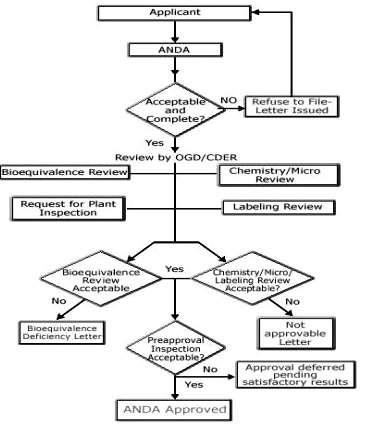 INVESTIGATION OF MEDICINAL PRODUCTS DOSSIER  (IMPD)
The IMPD is the basis for approval of clinical trials by the  competent in the EU.
The Clinical Trial Directive came in force harmonizing the laws,
regulations and administrative provisions of the Member states  relating to the implementation of GCP in the conduct of clinical
trials on medicinal products for human use.
The directive introduced a harmonized procedure for the  authorization to perform a clinical study in any one of the EU  Member States.
In addition, it defines the documentation to the documentation  to be submitted to the Ethics Committee as well as the IMPD to  be submitted to the competent authority for approval.
Dossier;
A collection	of documents about a particular person,  event or subject.
E.g. Patient’s medical record
Medicinal product dossier;
File containing	detailed records about a particular drug
product.
Objectives:
Since clinical trials will often be designed as multi  center studies, potentially involving different Member States,  it is the aim of this guideline to define harmonized  requirements of the documentation to be submitted throughout  the European Country.
INVESTIGATOR'S BROCHURE
The Investigator's Brochure (IB) is a compilation of  the clinical and nonclinical data on the investigational  product(s) that are relevant to the study of the product(s) in  human subjects.
Purpose:
Its purpose is to provide Information to the Investigators  and others involved in the trial such as the dose, dose  frequency/interval, methods of administration, and safety  monitoring procedure.
The IB also provides insight to support the clinical  management of the study subject during the course of the  clinical trial.
The information should be presented in a concise and simple
manner.
IB enables a clinician or potential investigator, to understand
it and make his/her own unbiased risk benefit assessment of  the appropriateness of the proposed trial. For this reason, a  medically qualified person should generally participate in the  editing of an IB.
General Considerations:
Title Page
Sponsor name
The	identity	of	each	investigational	product	(i.e.,  research number, chemical or approved generic name, and
trade name(s) where legally permissible and desired by the
sponsor).
The release date.
Confidential	statement
Confidentiality Statement
The sponsor may wish to include a statement  instructing the investigator/recipients to treat the IB as a  confidential document for the sole information and use of  the investigator's team and the IRB/IEC.
The investigator brochure should include:
1.Table of Contents  2.Summary  3.Introduction  4.Description of IB  5.Nonclinical Studies
Effects in Humans
Summary of Data and Guidance for the  Investigator.
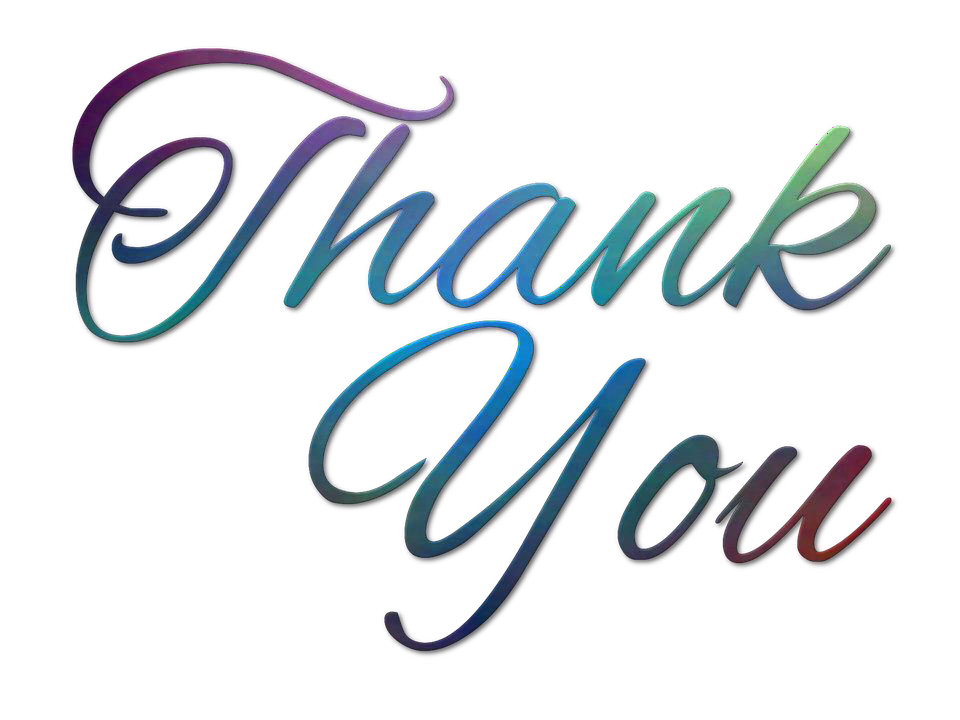